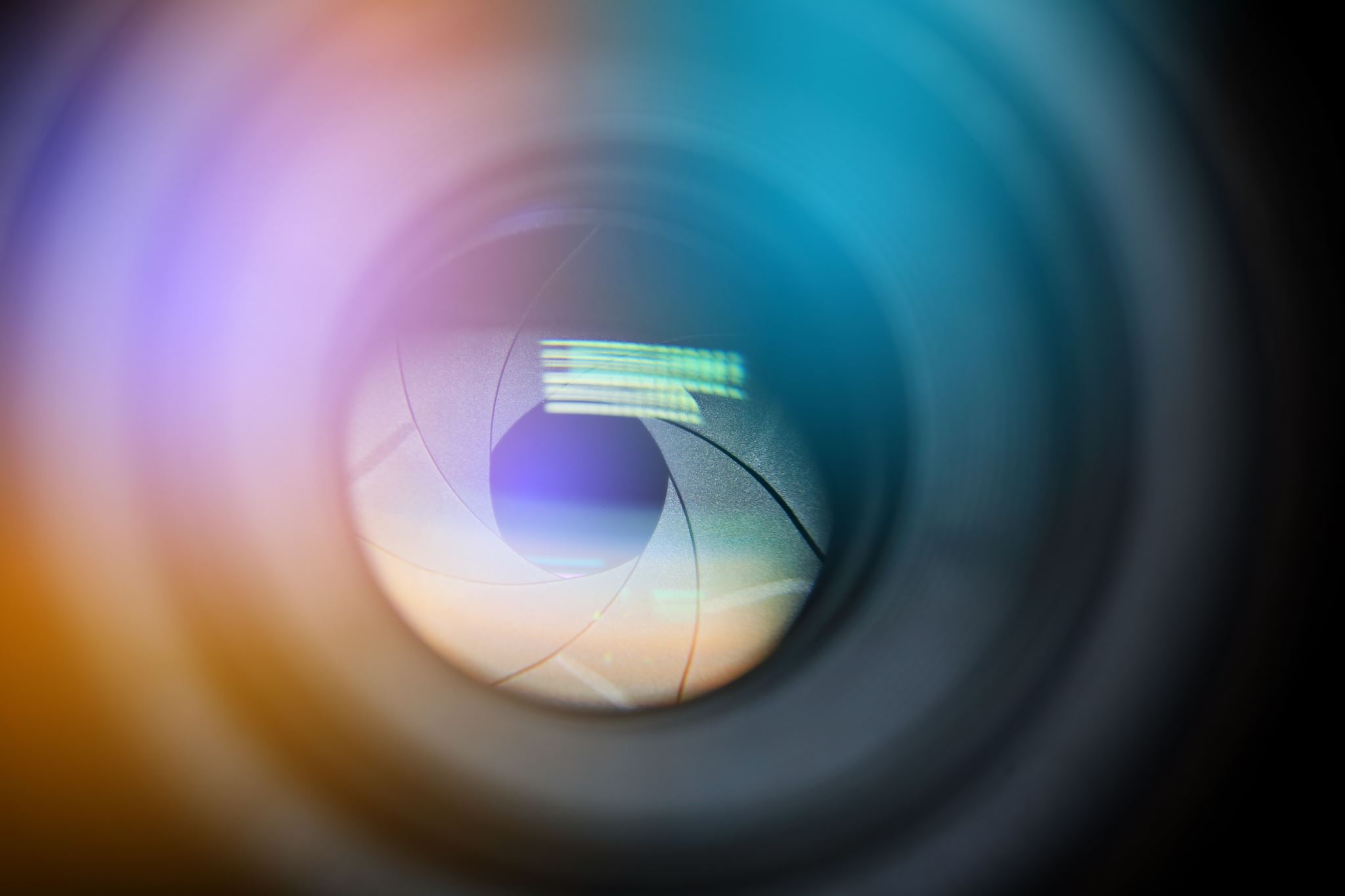 Film u nastavi hrvatskog jezika
Mateja Plavec
Film:
Film u Nastavi hrvatskoga jezika:
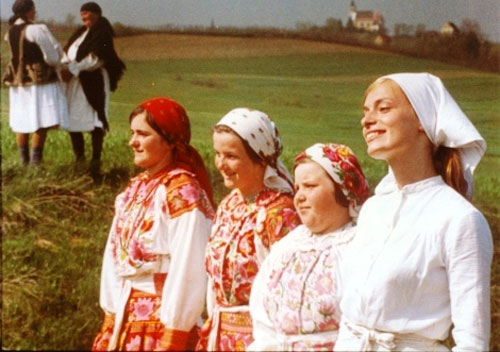 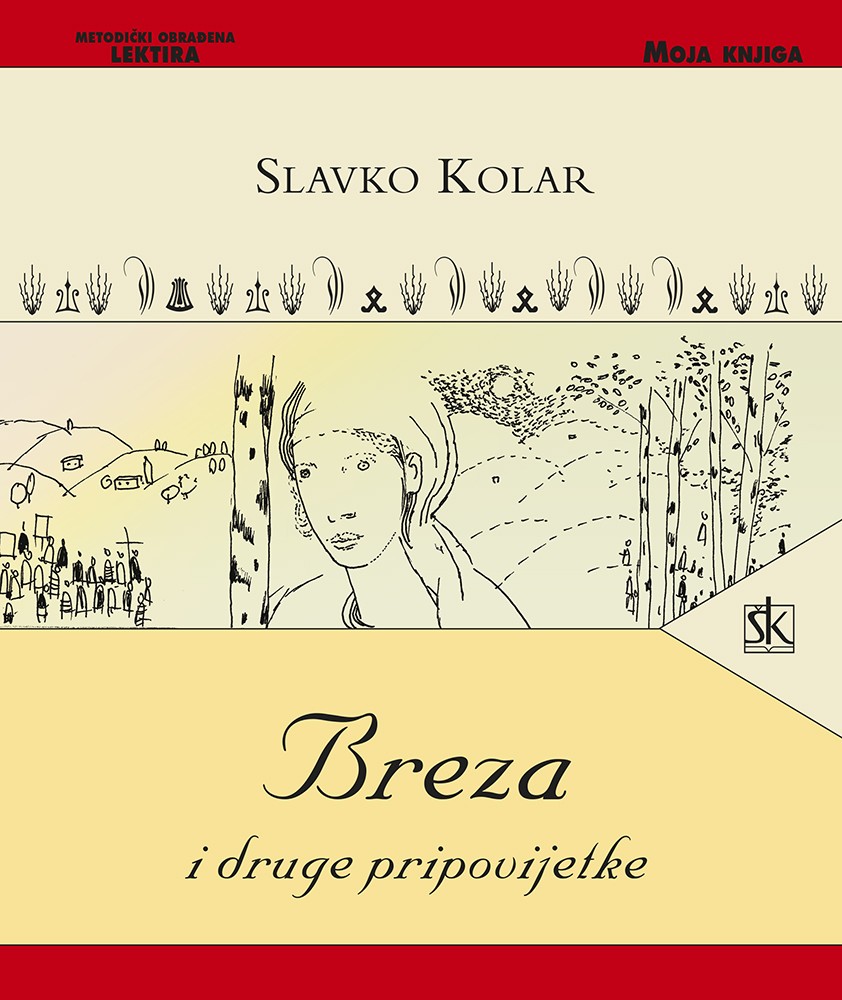 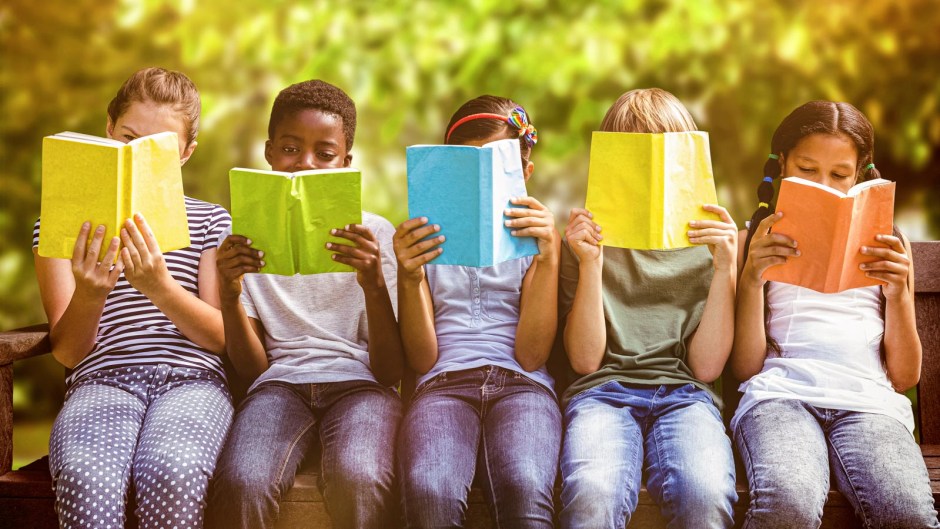 FILM KAO MOTIVACIJA ZA ČITANJE

činjenica da je prema nekom književnom predlošku snimljen i film odmah privlači učenikovu pozornost > u njemu se budi zanimanje za djelo
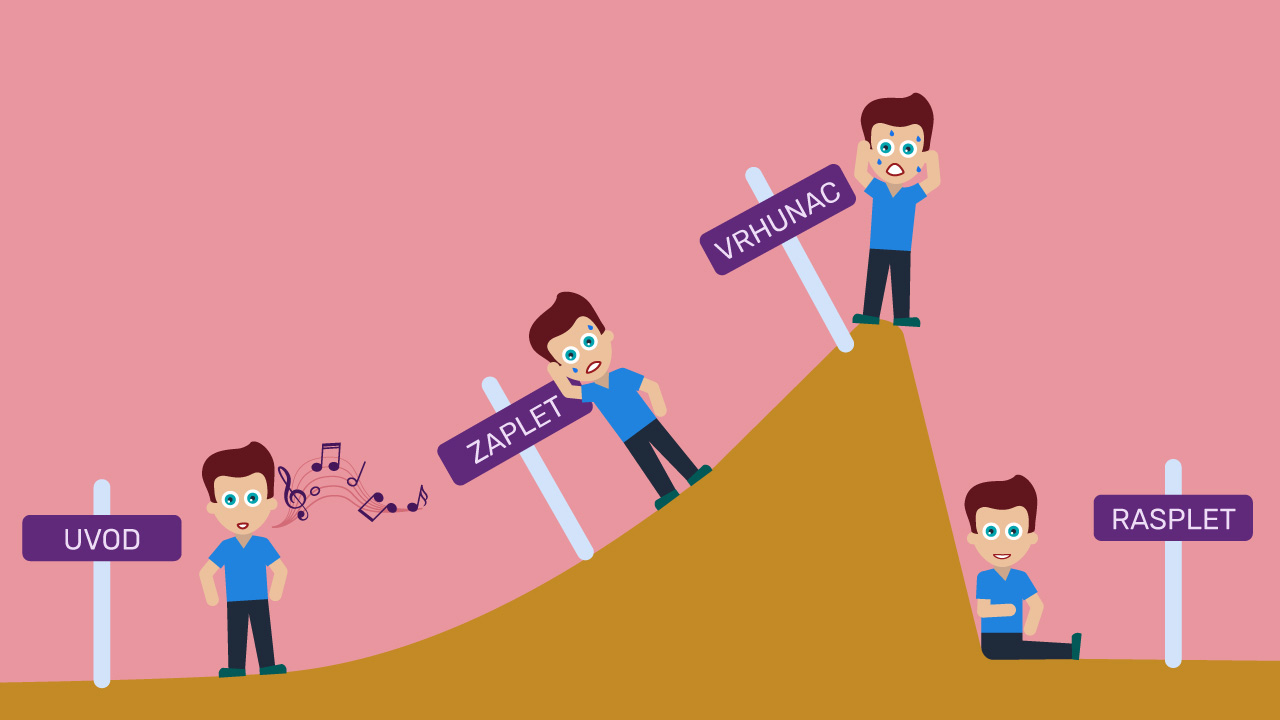 književnost – NARATIVNOST – film
Ciljevi nastave filma:
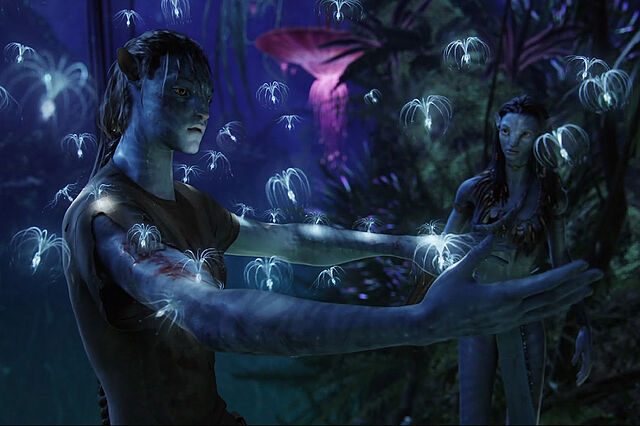 razvijanje kritičkoga mišljenja
razvijanje suosjećajnosti prema likovima
mogućnosti razumijevanja pojedinih postupaka u određenoj situaciji i pronalaska rješenja problema



Primjer: Avatar, 2009., redatelj James Cameron
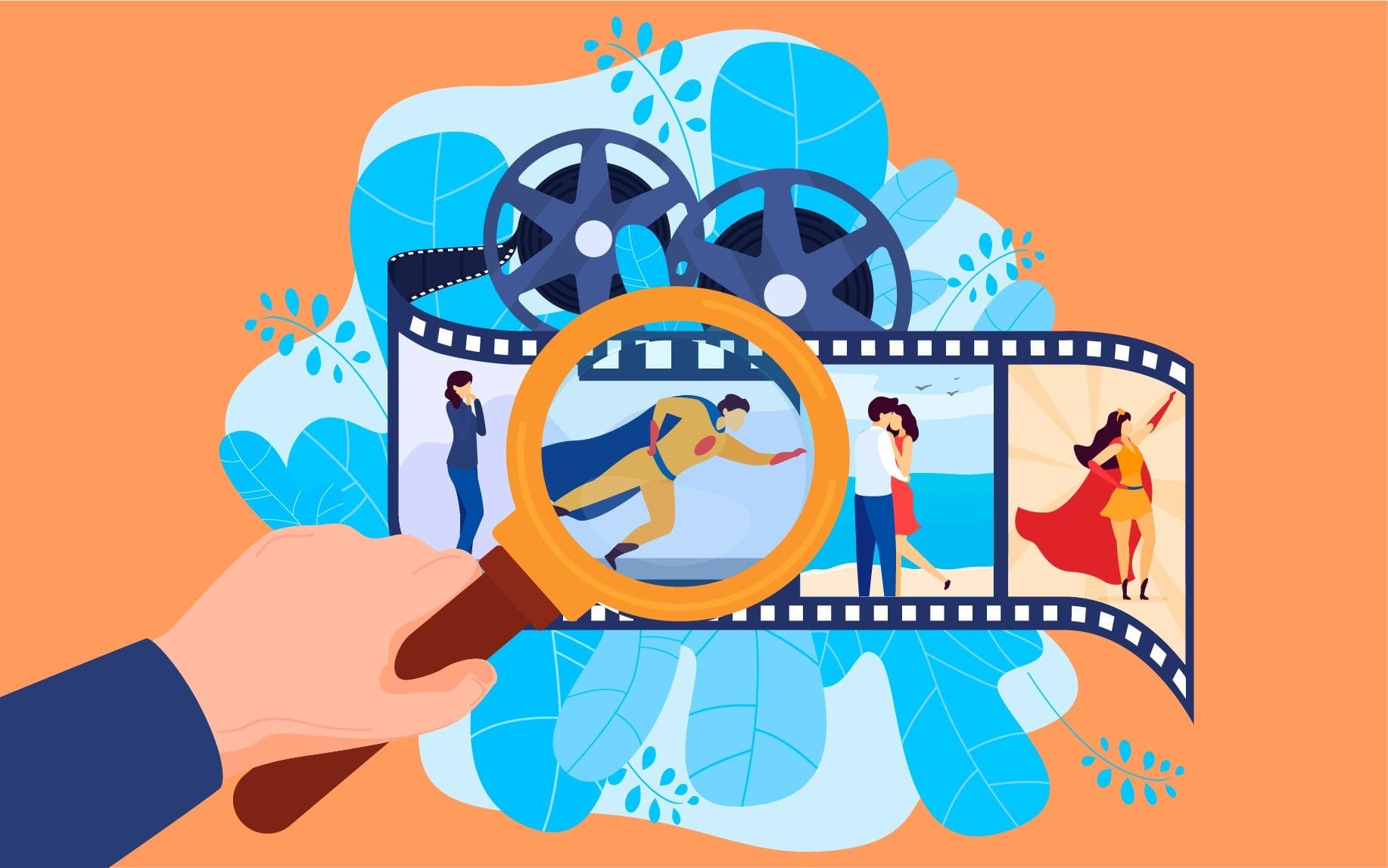 Kriteriji za odabir filmskoga djela
Film mora biti:
umjetnički relevantan
zanimljiv učenicima
primjeren učeničkoj dobi
Djeca vole film! > princip usmjeravanja, a ne zabranjivanja
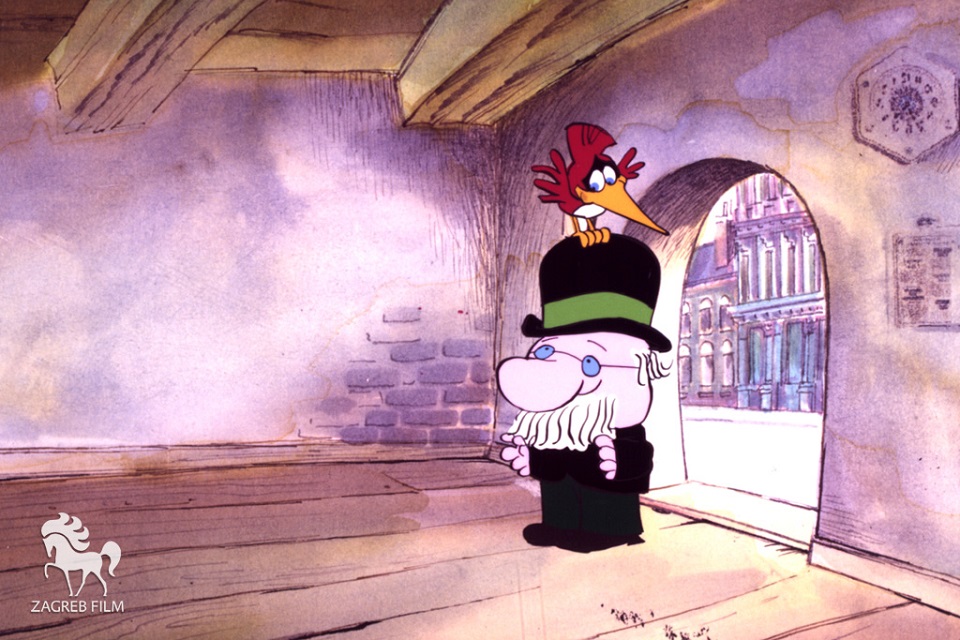 Dokumentarni film u nastavi
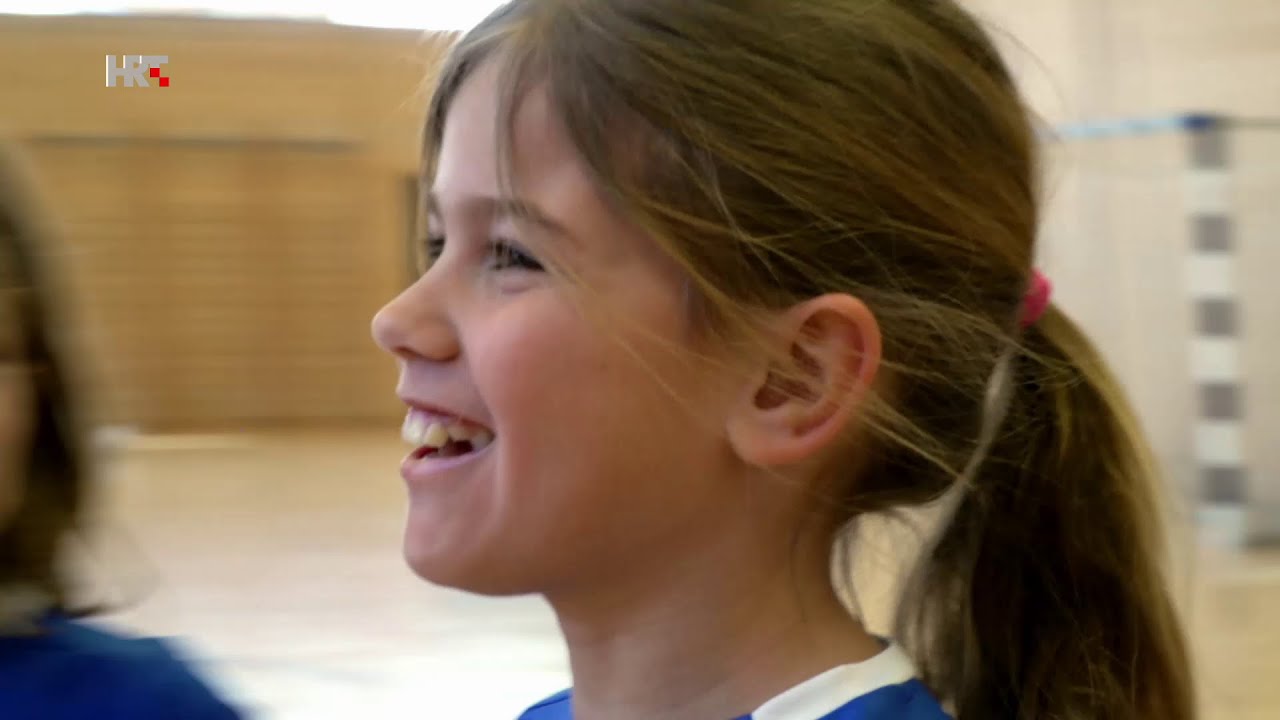 uz igrani i animirani film potrebno u nastavu uključiti i dokumentarni film
učenici osobito pokazuju zanimanje za popularno-znanstveni i antropološki dokumentarni film 

Primjer: Odlučujuća utakmica, 2020., dokumentarni film za djecu
Struktura nastavnoga sata obrade filma
Sadržaji filmske nastave
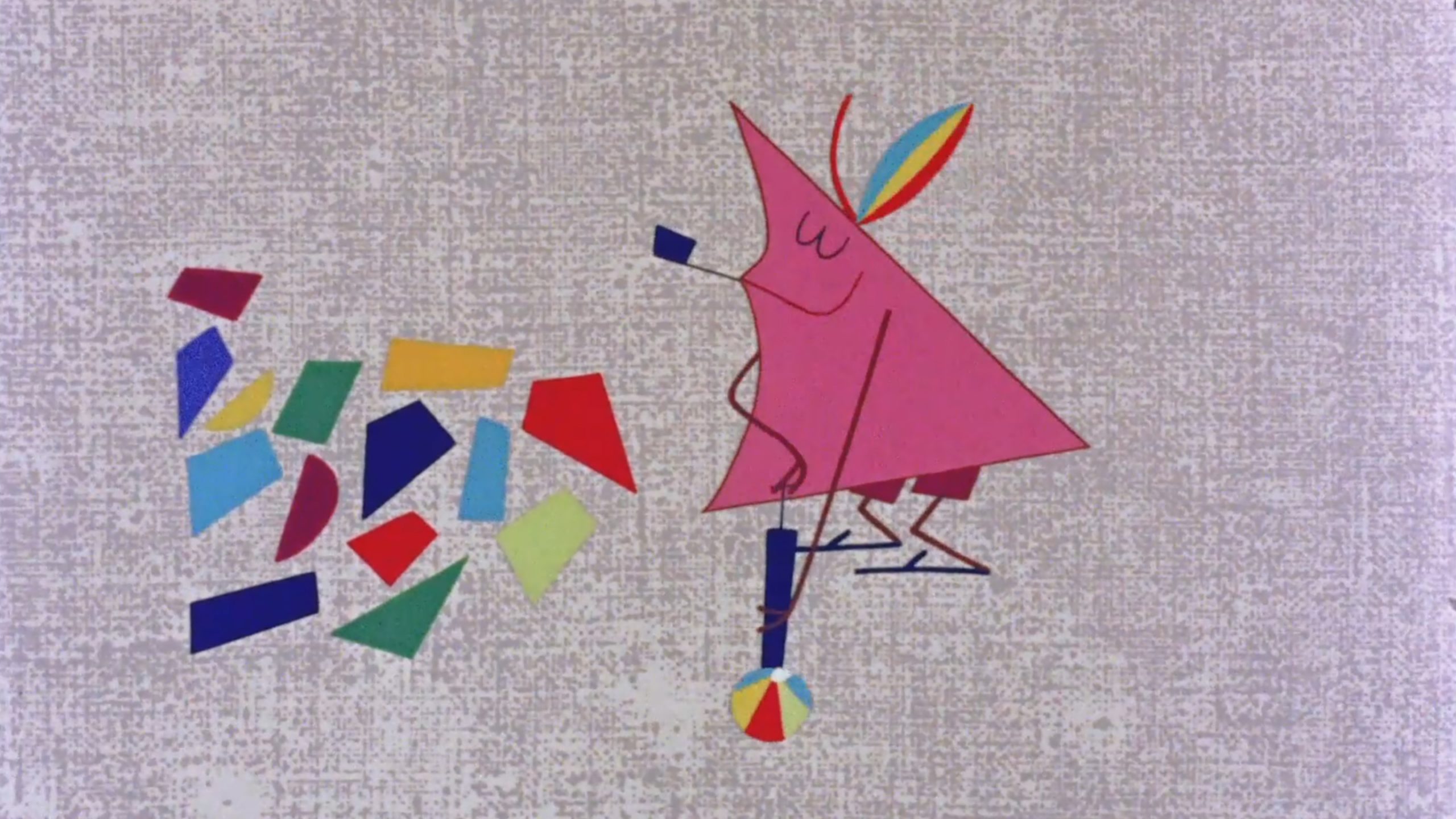 filmska djela
filmski stvaratelji
filmska proizvodnja
filmska tehnika
filmski jezik
filmska kritika
povijest filma
filmske teorije
Načela filmske nastave
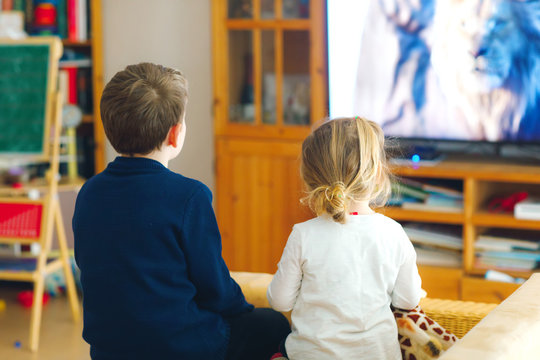 komunikacijsko načelo
pedagoško načelo
didaktičko načelo
metodičko načelo
psihološko načelo
estetičko načelo
gnoseološko načelo
etičko i društveno-političko načelo
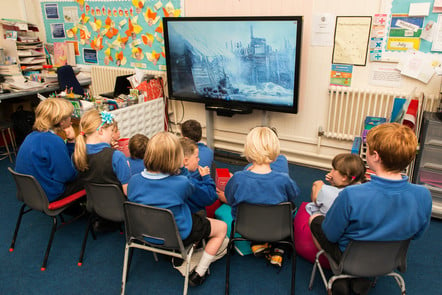 Karakteristike dječje recepcije filma
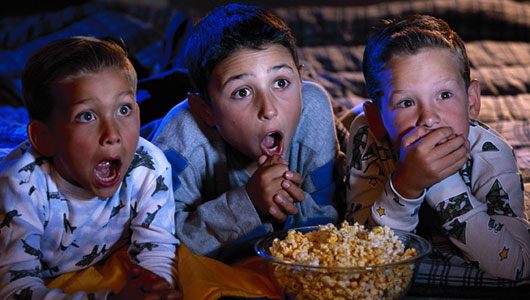 parcijalno razumijevanje filma
miješanje stvarnosti i fikcije
poistovjećivanje s junacima filma
otklon od filmskoga junaka i filma u cjelini
unošenje vlastitih misli i osjećaja u filmske sadržaje
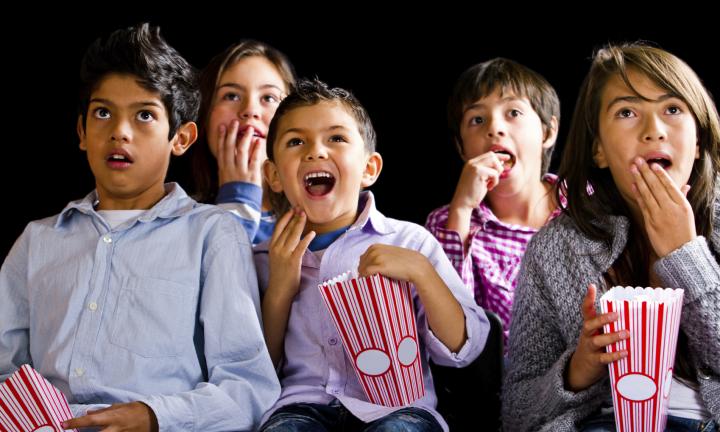 FILM U NASTAVI (hrvatski Kao) STRANOGA JEZIKA
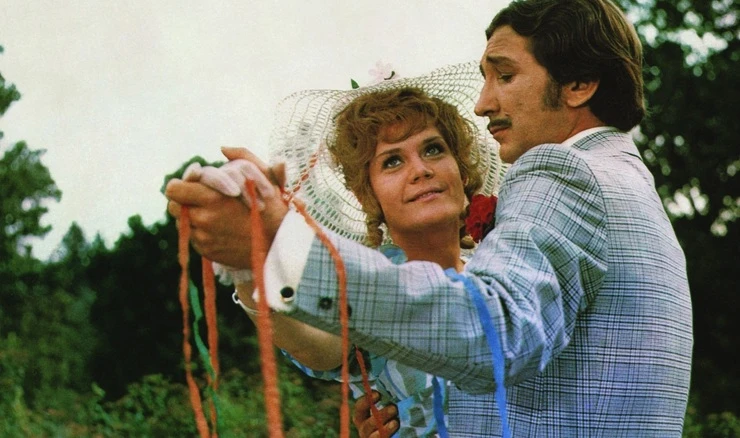 jezični aspekt
kulturalni aspekt
međukulturalni aspekt
medijski aspekt


Primjer: Tko pjeva zlo ne misli, 1970., redatelj Krešimir Golik
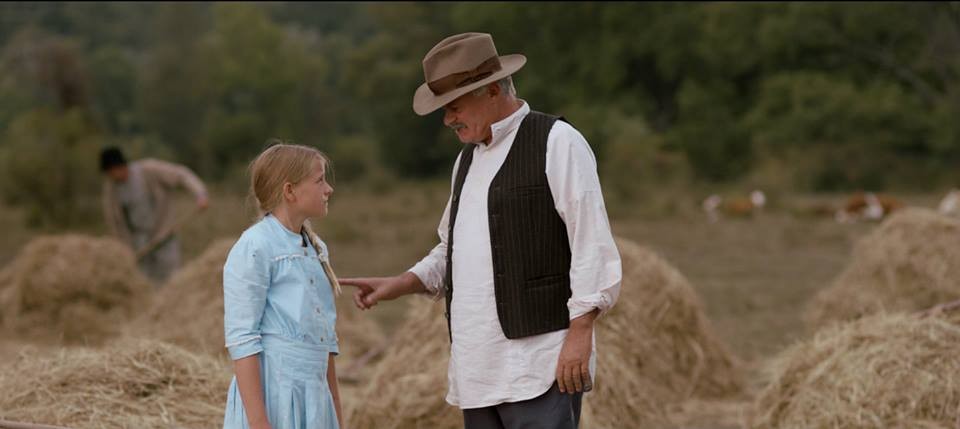 u nastavi stranih jezika pristupiti filmu s više od jednog aspekta
 film ne bi trebao služiti isključivo radu na jeziku, već obrađen kao cjelina, u kontekstu jezika i kulture


Primjer: Šegrt Hlapić, 2013., redatelj Silvije Petranović
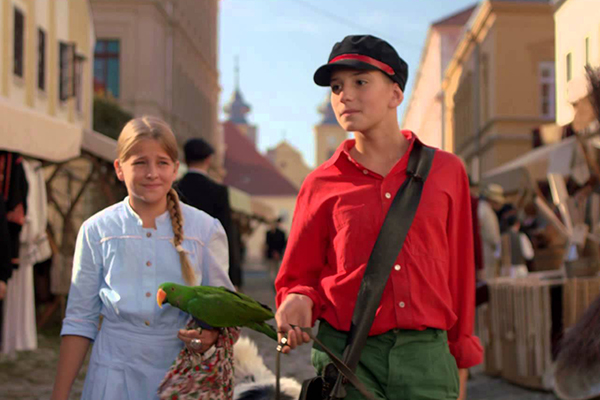 Popis literature
Grozdanović, Antonija: Film kao motivacija za čitanje i kao sredstvo u nastavi filma, u: Časopis za odgojne i obrazovne znanosti Foo2rama, vol. 3, no., 2019.
Kalc, Jelena: Film u nastavi hrvatskoga kao stranog jezika: primjer didaktičko-metodičke obrade igranog filma "Tko pjeva zlo ne misli", diplomski rad, Filozofski fakultet u Rijeci, Rijeka, 2015. 
Mikić, Krešimir: Film u nastavi medijske kulture, Zagreb, Educa, 2000.
Šarić, Mateja: Dokumentarni film u nastavi medijske kulture, diplomski rad, Filozofski fakultet u Osijeku, Osijek, 2015.
Težak, Stjepko: Metodika nastave filma, Zagreb, Školska knjiga, 2002.

- fotografije su preuzete s interneta